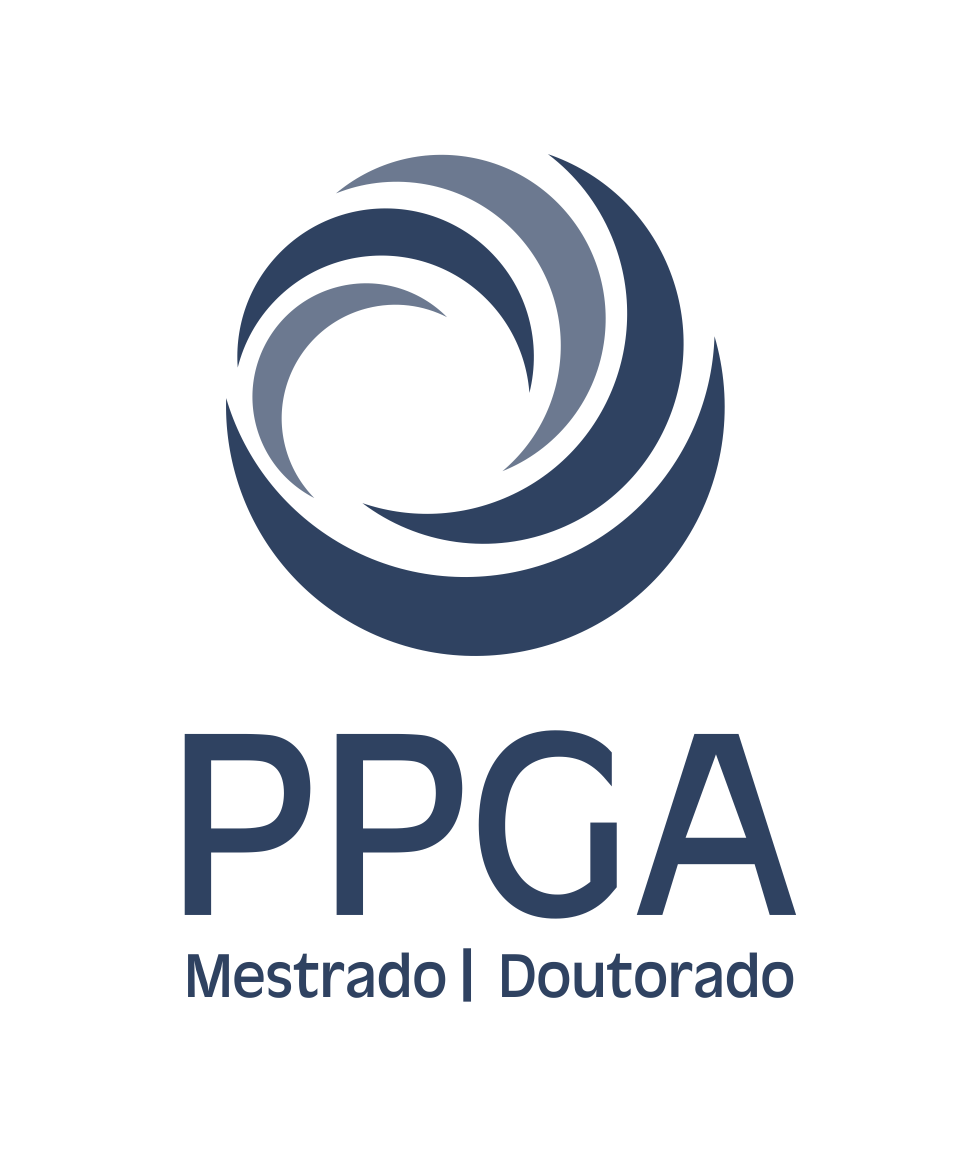 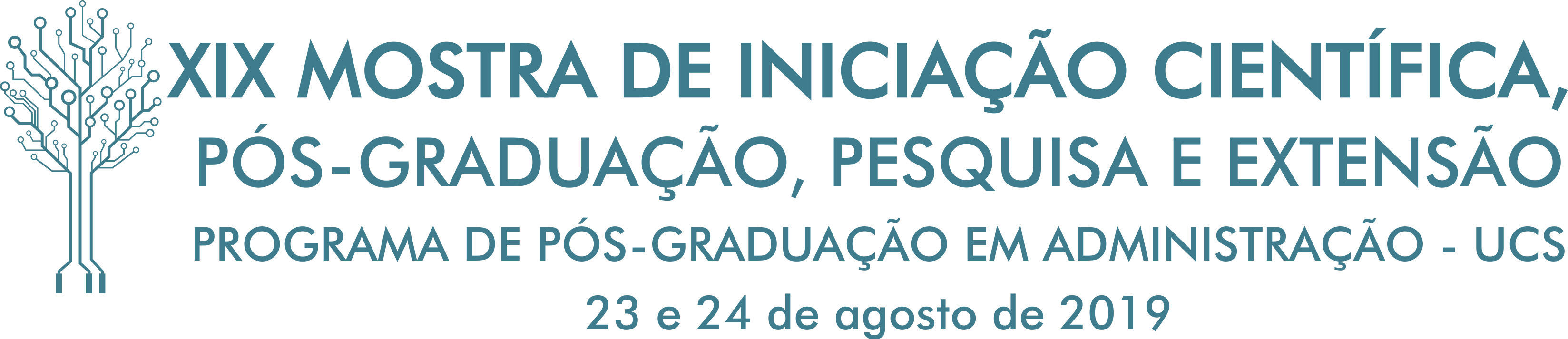 TTTT
Nome dos autores

Instituição/ Programa que faz parte
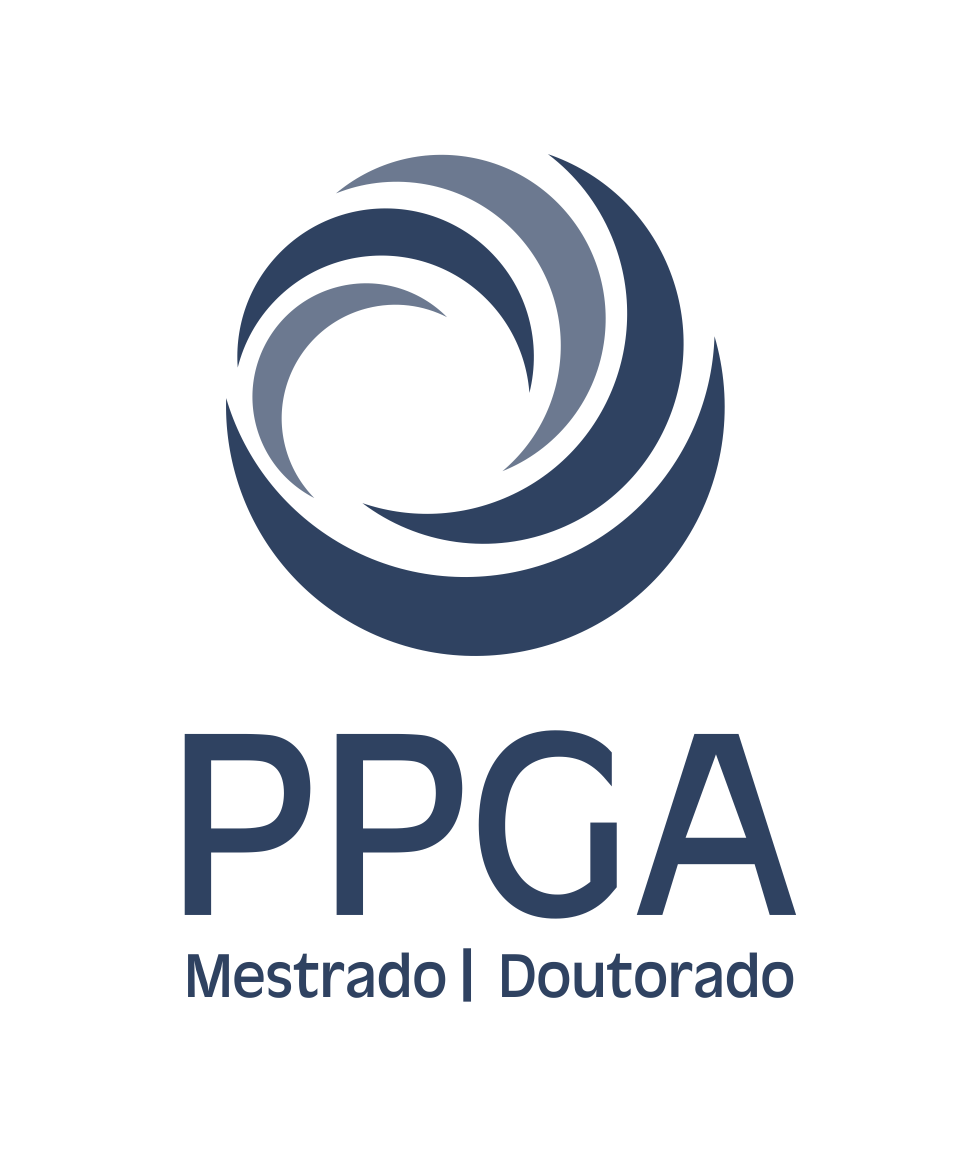 OBJETIVO
1 slide para apresentação do objetivo geral e específicos do estudo.
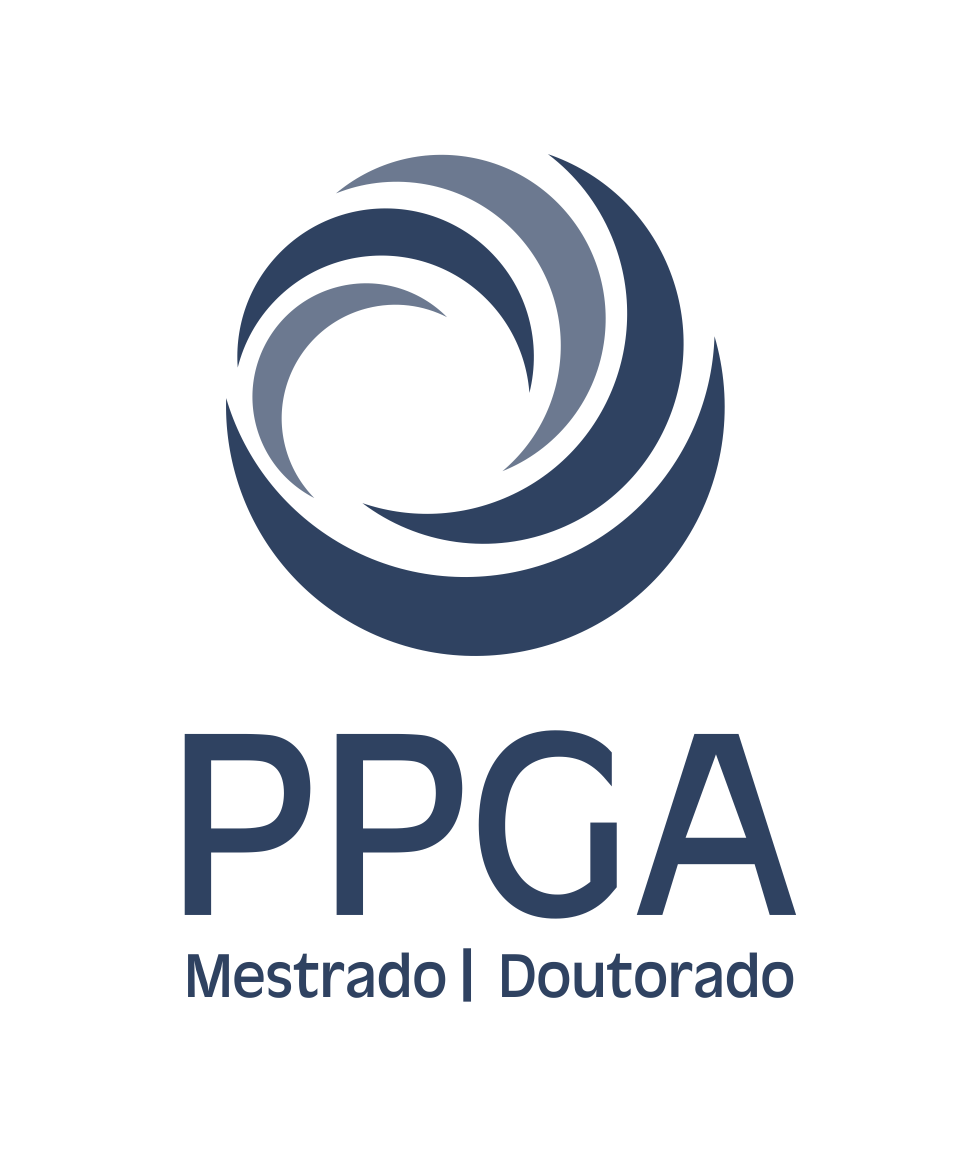 PROBLEMA DE PESQUISA
1 slide para apresentação do problema de pesquisa do estudo.
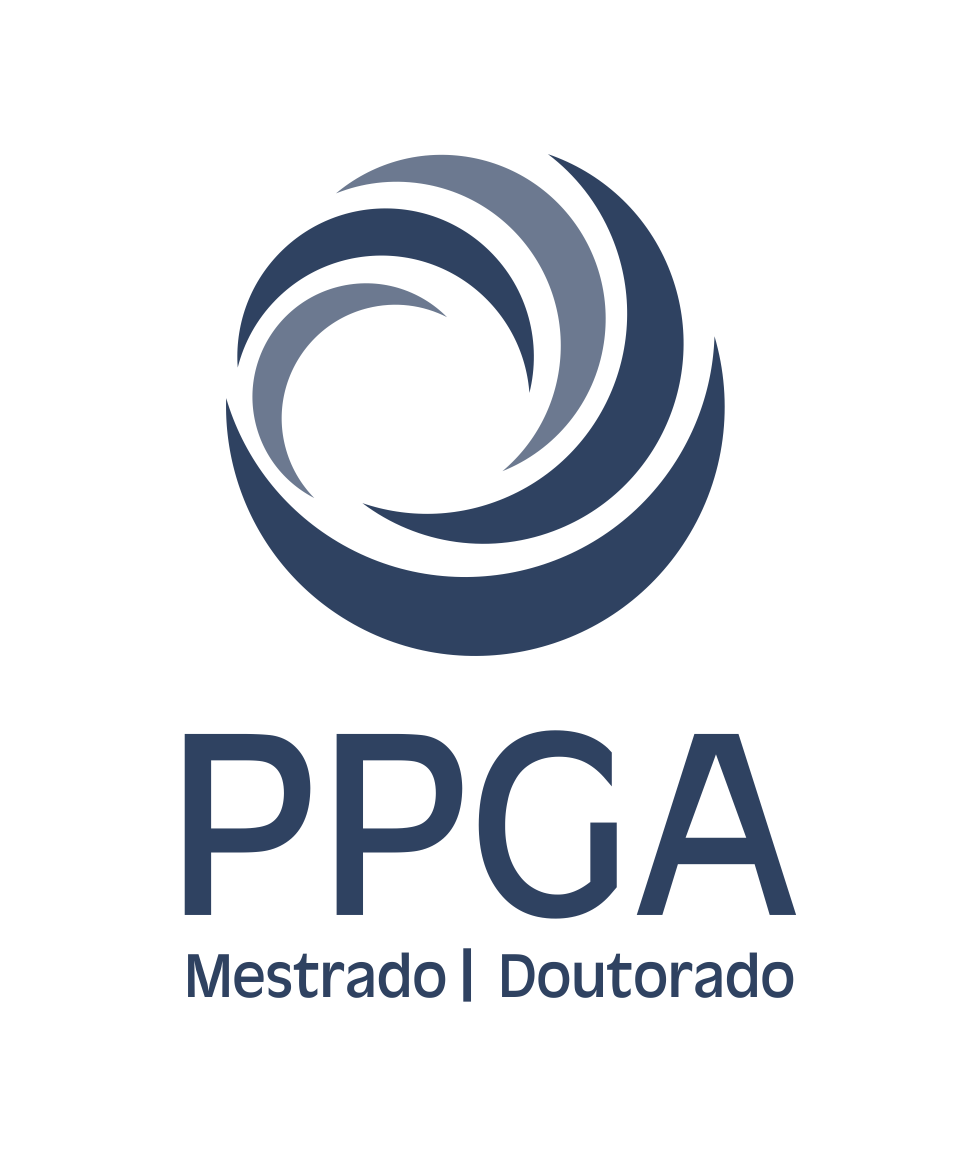 JUSTIFICATIVA / CONTEXTUALIZAÇÃO
1 slide para apresentação da justificativa e/ou contextualização do estudo.
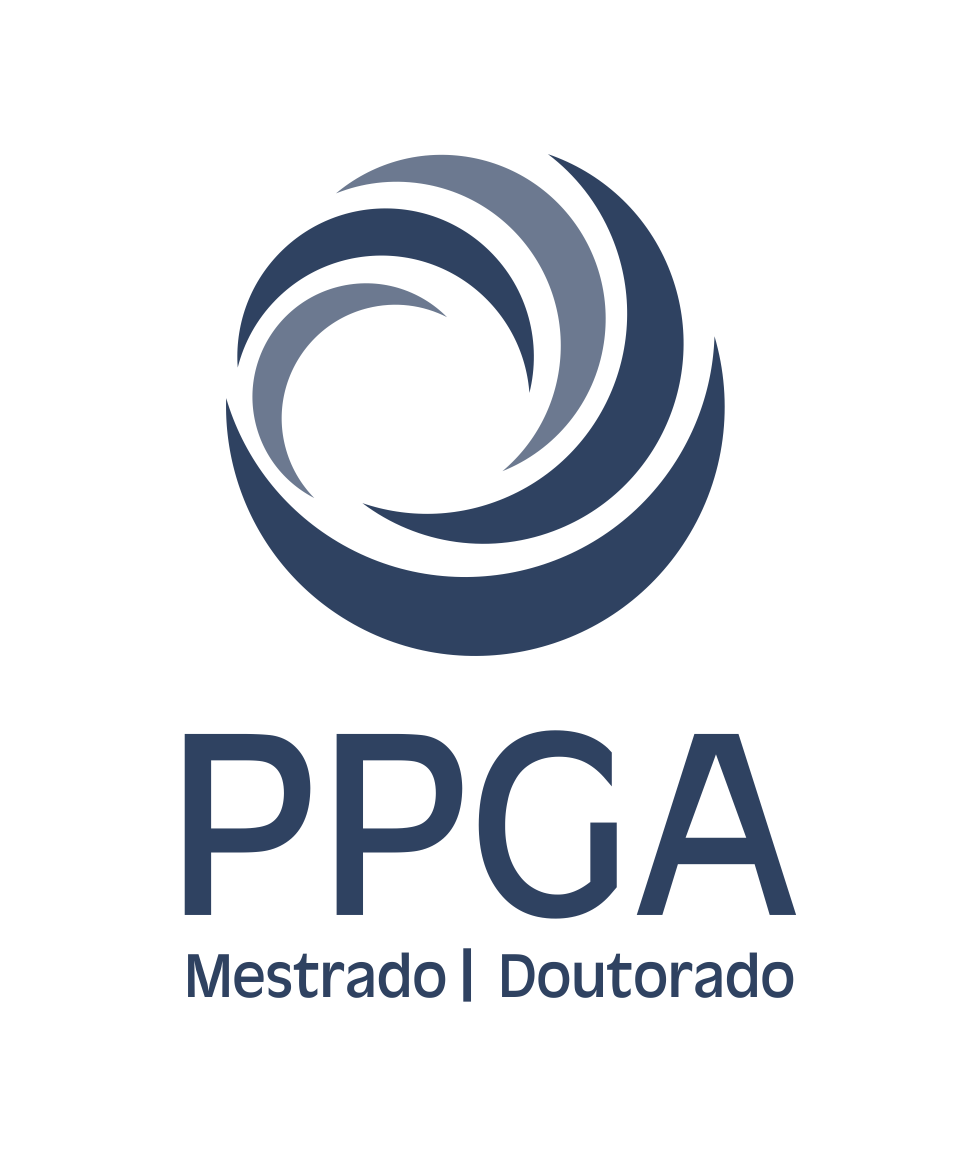 REFERENCIAL TEÓRICO
1 ou 2 slides para apresentação dos principais temas/ tópicos do referencial teórico utilizado para o desenvolvimento do estudo.
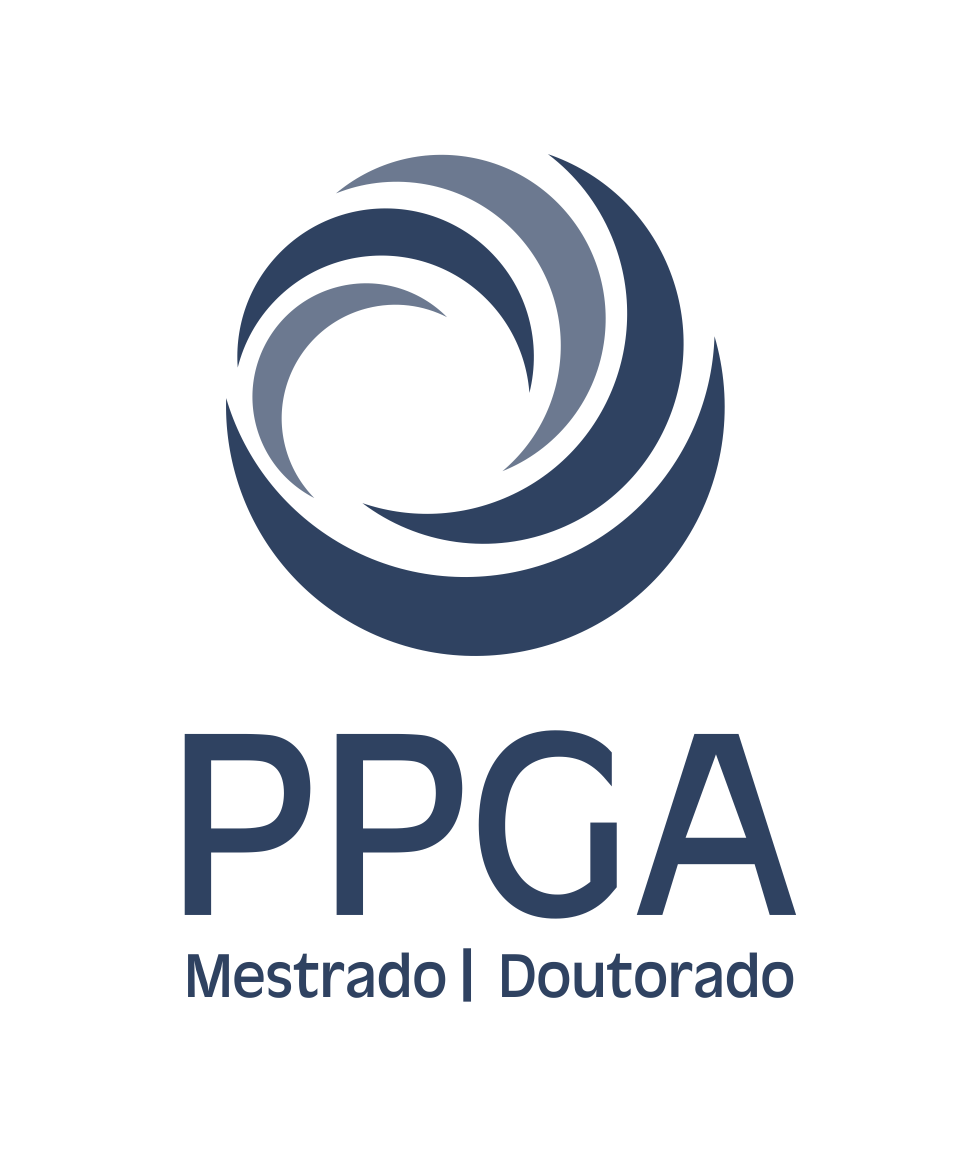 PROCEDIMENTOS METODOLÓGICOS
1 slide para apresentação dos aspectos metodológicos utilizados no estudo (tipo, coleta...).
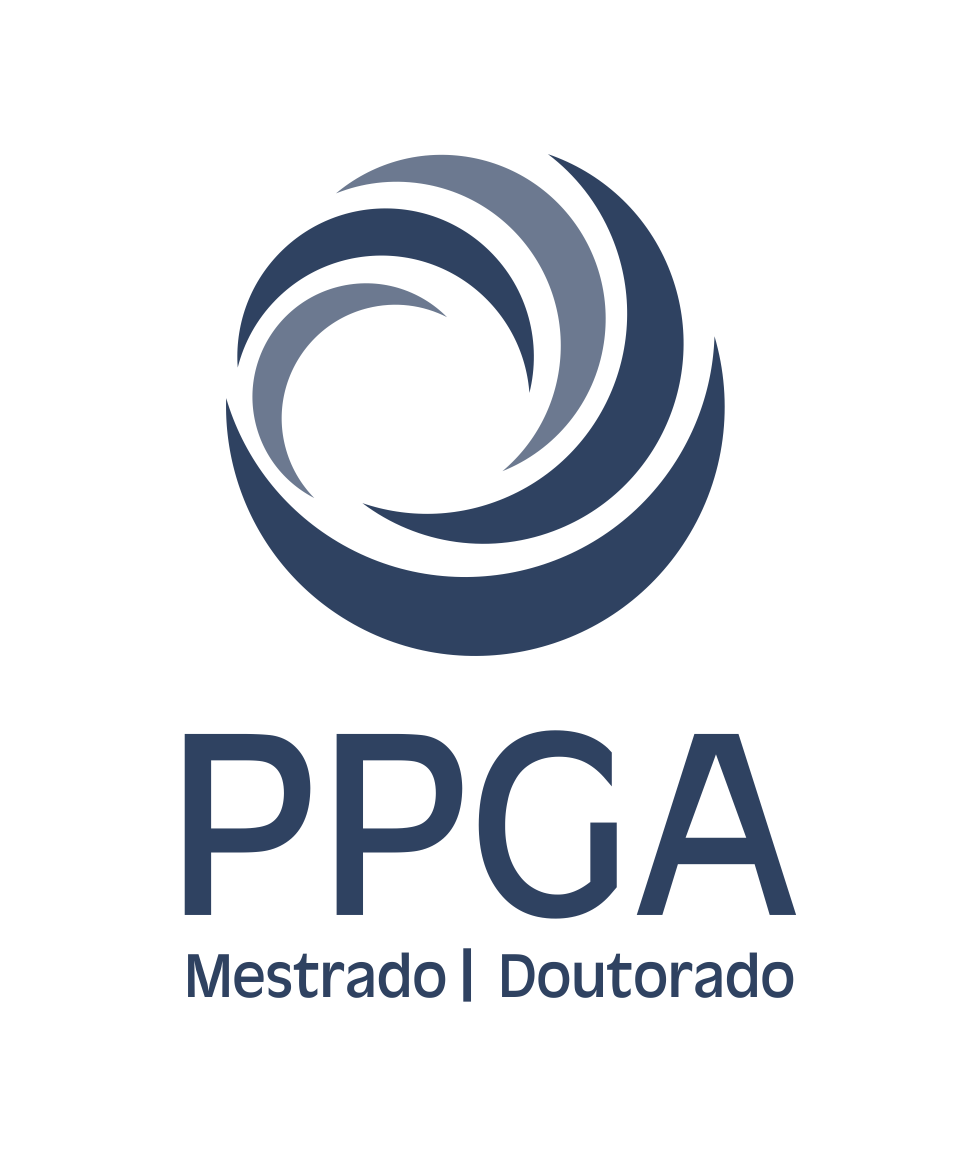 RESULTADOS
A apresentação deve focar em apresentar os resultados encontrados no estudo.
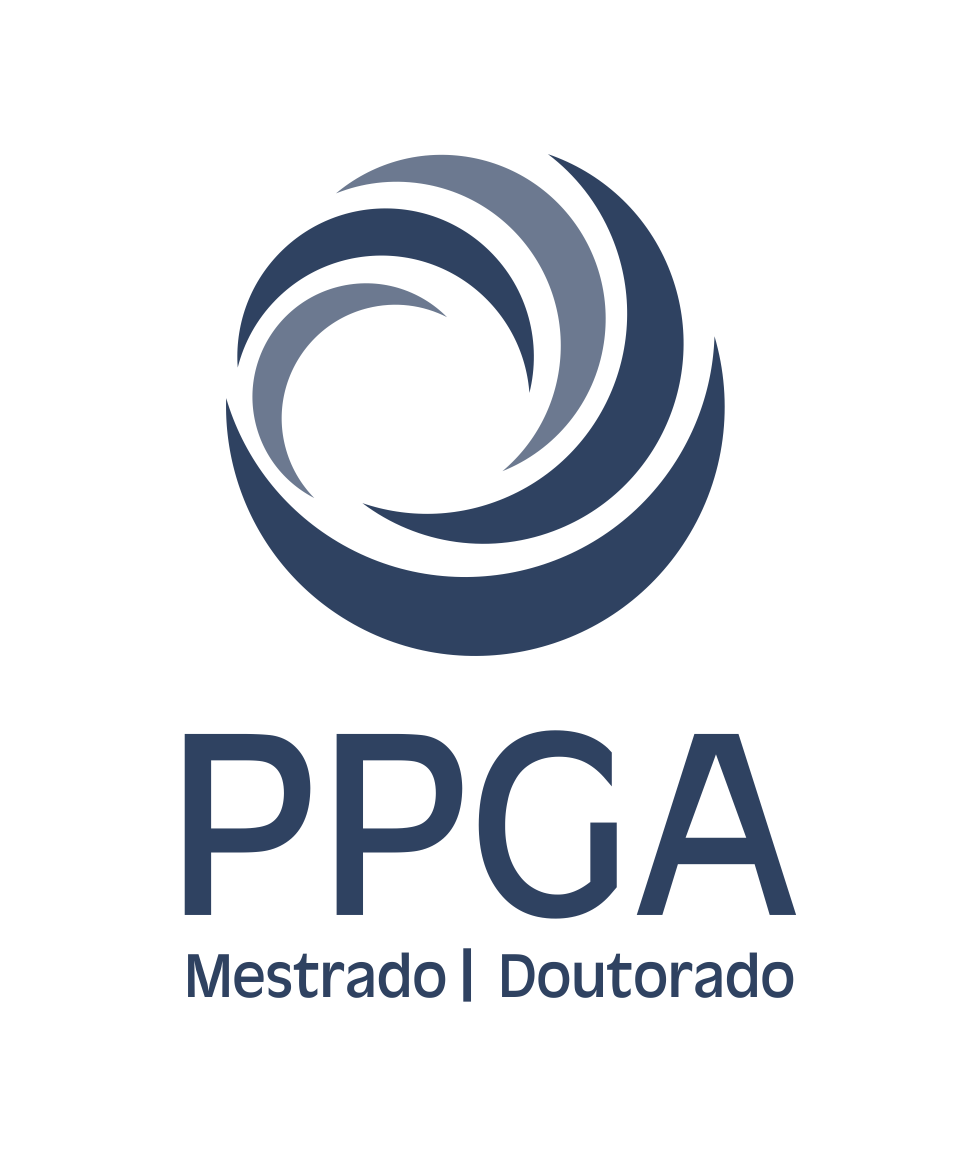 CONSIDERAÇÕES FINAIS
Apresentar as contribuições que o estudo trouxe e indicar as limitações do estudo e indicações para estudos futuros.
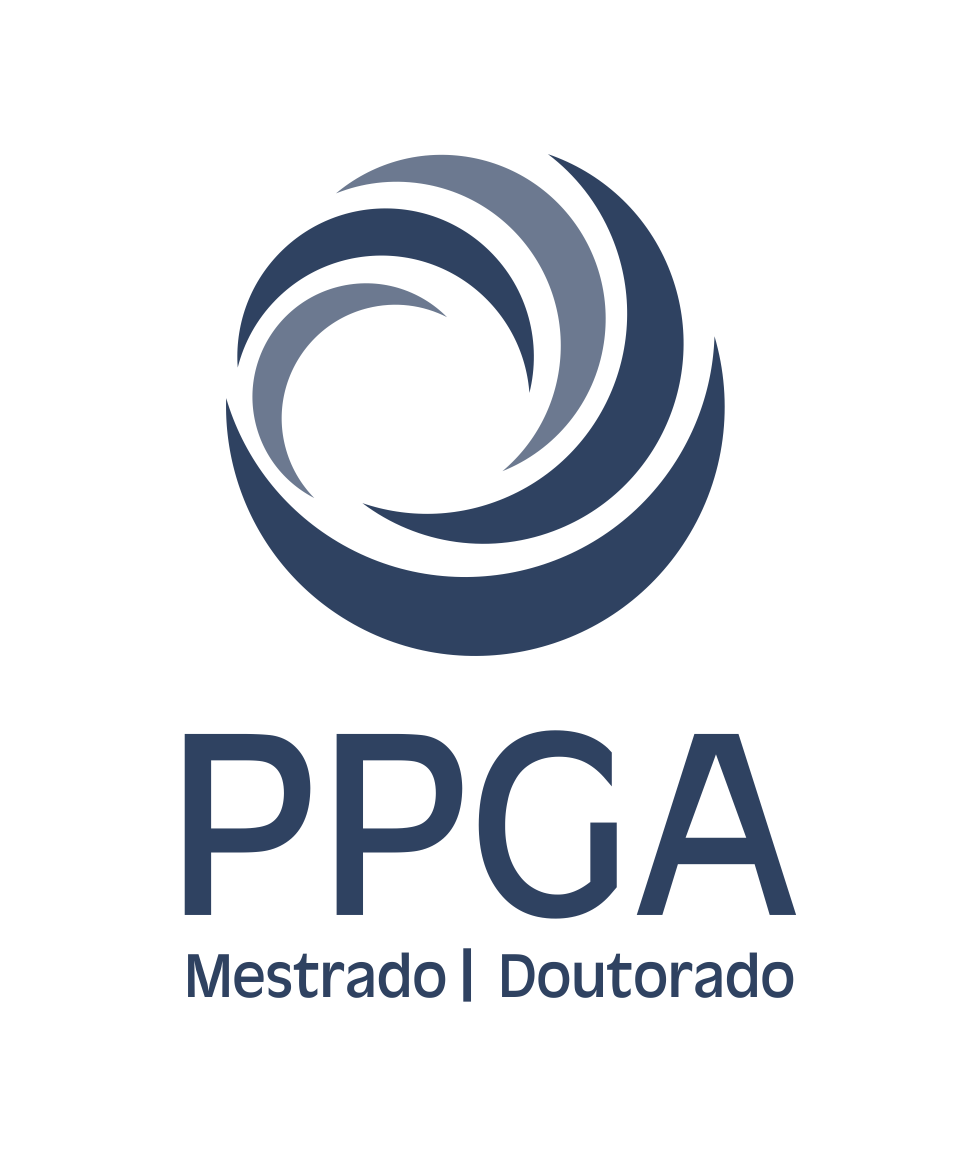 REFERÊNCIAS
Trazer as principais referências utilizadas na apresentação.